全过程工程 培 训咨  询

《全过程工程建造管理控制方法
及操作要点》

孔晓----中国工程咨询协会专家委员会成员            项目管理指导委员会副主任委员“国金管理”创始人/原董事长兼CEO原中国建筑设计集团管理顾问/技术与管理委员会主任原中国工程咨询集团总经理 现维拓方恒国际建筑咨询（北京）有限公司总裁

教学服务及咨询电话13681326112
培训课件总目录
一、党和国家关于建筑业改革与转型的        基本思路
二、国际工程建设项目全过程管理
        基本理论的知识准备

三、“建造管理”及所采用的主要方法
一、党和国家关于建筑业改革与转型的        基本思路
（一）继续推行工程建设项目全过程管理/咨询

（二）广泛采用工程总承包项目管理模式

（三）试点推动建筑师（可扩展至工艺师）负责制

（四）借鉴国际经验及与国际项目管理接轨仍是
           改革与转型的必经之路
一、 党、国家与住建部关于建筑业改革与转型的基本思路
我国各个行业的发展及兴衰无一不与社会的发展及党和国家出台的政策方针密切相关，尤其是一个新行业最初的发展更是如此，如建筑业中的监理行业与造价咨询行业以往的诞生与发展就是明显的例证：“建筑法”规定了“建设单位不得自行监理”，催生了极大规模的建设监理行业；而建设部规定的初设图纸的设计单位需要负责初设概算的的编制，但施工图的设计单位却无须负责施工图预算的编制，这就为由造价咨询单位负责工程量清单及以施工图预算为基础的最高投标限价/标底的编制预留了巨大的生存空间。
    所以近期在建筑业改革与转型的新形势下，关注国家政策方针的变化对于咨询行业各类企业而言都是及其必要的。
    我们的关注点：众所周知，近期建筑业改革与转型的大方向是两个、小方向是一个，两个大方向分别为：继续“推行工程建设项目全过程管理/咨询”、“采用工程总承包的项目组织实施方式”；而一个小方向则是 “试行建筑师负责制”。之所以称之为 “大”与“小”的方向，是因为前者被纳入党中央国务院的政策性文件进行推动，而后者尚属于以住建部及下属司局发布的文件进行的推动。
（一）继续推行工程建设项目全过程管理/咨询
    1、国务院办公厅发〔2017〕19号《关于促进建筑业持续健康发展的意见》指出：培育全过程工程咨询。鼓励投资咨询、勘察、设计、监理、招标
代理、造价等企业采取联合经营、并购重组等方式发展全过程工程咨询，培
育一批具有国际水平的全过程工程咨询企业。制定全过程工程咨询服务技术
标准和合同范本。政府投资工程应带头推行全过程工程咨询，鼓励非政府投
资工程委托全过程工程咨询服务。
    2、住建部建市[2017]98号文《建筑业发展“十三五”规划》指出：“改革
工程咨询服务委托方式，研究制定咨询服务技术标准和合同范本，引导有能
力的企业开展项目投资咨询、工程勘察设计、施工招标咨询、 施工指导监督
、工程竣工验收、项目运营管理等覆盖工程全生命周期的一体化项目管理咨
询服务，培育一批具有国际水平的全过程工程咨询企业。”
    3、住建部发布了建市[2017]145号《关于促进工程监理行业转型升级创新
发展的意见》，提出“鼓励大型监理企业采取跨行业、跨地域的联合经营、
并购重组等方式发展全过程咨询，培育一批具有国际水平的全过程工程咨询
企业。”、“各地要在调查研究的基础上，结合本地区实际，积极开展培育
全过程工程咨询服务、推动监理服务主体多元化等试点工作。
（一）继续推行工程建设项目全过程管理（续）
住建部在上述最后一份文件中提出 “鼓励大型监理企业采取跨行业、跨
地域的联合经营、并购重组等方式发展全过程咨询，培育一批具有国际水
平的全过程工程咨询企业” 。上述提法虽事出有因，但视野似有些狭隘： 
由监理企业负责项目全过程管理的主要做法往往就是“管监合一”，虽然
是我国推动项目全过程管理的重要方面，但也绝不是唯一方向：如由发改
委主导的政府投资非经营性项目采用的“代建制”，就是由“代建单位”
负责的项目全过程管理，因《国务院关于投资体制改革的决定》属国家最
高层面法规的具体内容，所以仍然有效；商务部目前仍然对中国政府海外
经济援助项目明确采取的“代建制”也是委托原“工程投资咨询单位” 为
主负责的前期策划与建设期管理；近十年大量出现的政府投资单位自行组
建机构管理项目亦属于工程项目全过程管理的一个类型（并不应鼓励）。
    住建部此后在全国范围确定了40家设计与咨询企业为工程项目全过程管
理的试点单位，各省随之公布了各自的试点单位，但如此安排的目的并不
清晰，做法也值得商榷。
***全过程咨询与全过程管理的异同：只是历届政府主管部门与领导用语习惯的不同，实质内容上并无不同。
***全过程咨询或全过程管理绝不仅是某一专业管理内容上（如造价、设计等）的全过程，而是全方位（即
    国务院鼓励的“投资咨询、勘察、设计、监理、招标代理、造价等企业”采取“联合经营、并购重组”方
    式）来发展的全过程全方位的管理/咨询。
（二）广泛采用工程总承包项目管理模式
    1、需要知晓的政策性文件
    1）中共中央国务院、国务院办公厅及住房城乡建设部自2016年至2017年
连续发布了《关于进一步加强城市规划建设管理工作的若干意见、《关于促
进建筑业持续健康发展的意见》、《关于进一步推进工程总承包发展的若干
意见 》等文件，均提出：“深化建设项目组织实施方式改革，推广工程总承
包制” ，“加快推行工程总承包”，“政府投资项目应当积极采用工程总承包
模式” 和“优先采用工程总承包模式”等指示精神。
    2）从历史上看，建设部自上世纪九十年代中期就开始大力推广EPC工程
总承包模式在中国的使用，但最初效果并不明显，但进入本世纪，随着投资
主体多元化的产生与市场经济的快速发展，一些工业与基础设施项目开始较
为广泛地出现了采用工程总承包模式的需求，而在近4--5年则日益扩大到包
括房屋建筑的其他建设领域。
    3）此思路借鉴了国际工程界近期日益广泛采用工程总承包（EPC和P & 
D+B）模式的趋向（见下页附图）。但需要说明的是：国内目前进行的工程
总承包存在大量的假“EPC”、伪“EPC”，而FIDIC文件规定工程总承包
模式本来是有其“不适用情况”的，我们追求的应是精准的国际工程管理模
式，此外就是使国际上的多种项目管理模式在中国都可以得到正确的运用。
2、广泛采用工程总承包项目管理模式（续）
3、提到EPC工程总承包，就应知道FIDIC组织1999年发布的新版合同族系并且对其内容有正确的理解（注意：近期已发布了2017年最新版）
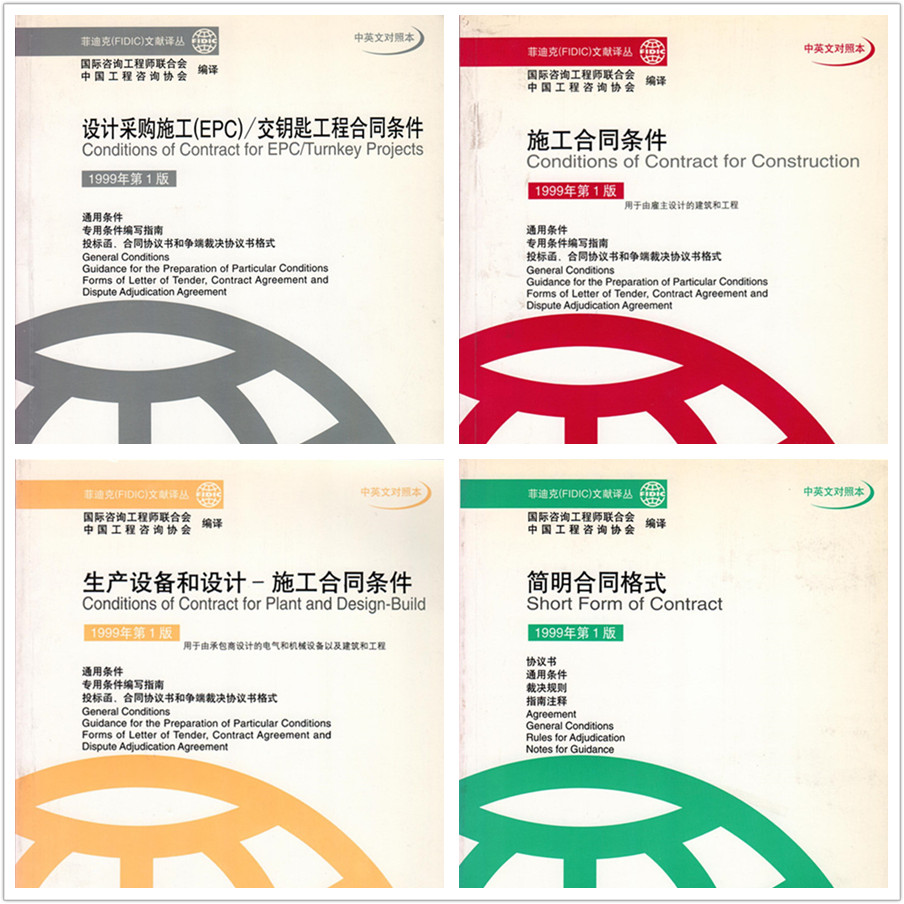 EPC的英文原文为:
Engineering , Procurement & Construction
CNAEC（中咨协会）中文译法：
“设计、采购与施工”
但精准的中文译法应为：
“工程设计、采购与建造”
P&D+B的英文原文为:
Plant  & Design-Build
CNAEC （中咨协会）中文译法：
“生产设备、设计与施工”
此译法已较为精确，但在国内使用
应注意区分工厂设备与建筑设备
1、对EPC与P&+B两类合同名称译法进行比较就可以发现问题：    Engineering ≠ Design（在涵盖范围上Design﹥Engineering）    Construction ≠ Build  （在涵盖范围上Construction ﹥Build ）    2、在EPC项目中一般不包括需要进行“项目设计”的生产设备或工艺设备，可行性研究报告（含方案设计）获得批准后，只需再进行建设项目的“工程设计”（即Engineering）就可开工建设。而在P&D+B项目中，工程总承包商一般须承担项目中重要的生产或工艺设备的“项目设计”，而此设计将包括设备本身的初始设计，其范围是无法用工程设计（Engineering）涵盖的，所以只能使用更加宽泛的“设计”（Design）一词进行表述。    3、CNAEC对EPC合同名称不精准的中文译法对全行业许多人误认为工程总承包方应该承担自方案设计、初步设计直至施工图设计的设计全过程产生了推波助澜的负面作用。***对“Design”和“Engineering”两个称谓的使用应历史地去看：在1999年合同族系发布之前，甚至FIDIC组织也没有对两个称谓做精细的界定，凡涉及到“设计”，往往通用“Design”进行表述，但随着99年合同族系发布而采用了两个不同的称谓后，则应严格地对此加以区分。***按照FIDIC组织的习惯做法：新的标准文件发布后，为使以老文件所签合同仍能实施，并不“即行废止”原已发布的老文件，这就出现了“EPC”与“D+B”并存的情况，这也是住建部某些部门不确切地认为“D+B”等同于“EPC”的另一个原因。所以99年之后不应再使用“D+B”文件。
（三）试点推动建筑师（可扩展至工艺师）负责制
    部建设市场监管司2017年12月17日发布了《关于在民用建筑工程中推进
建筑师负责制的指导意见（征求意见稿）》，提出：“推进建筑师负责制，
充分发挥建筑师主导作用，鼓励提供全过程工程咨询服务，”“推进民用建
筑工程全寿命周期设计咨询管理服务，从设计阶段开始，由建筑师负责统筹
协调各专业设计、咨询机构及设备供应商的设计咨询管理服务，在此基础上
逐步向规划、策划、施工、运维、改造、拆除等方面拓展建筑师服务内容，
发展民用建筑工程全过程建筑师负责制。” 此项改革任务是政府整体思路中最为困难的一项任务，原因包括：1、我
国设计企业的设计收费要远高于项目管理收费，而项目管理取费则偏低，设
计单位缺少利益驱动；2、再有就是国内从未采用过D+M管理模式，造成设
计单位普遍缺少此方面的实践，没有项目管理能力与经验的积累。
    由于设计与管理合一可以减少总体的智力资源投入，只要解决了上述能力
和经验积累的问题，其市场可行性还是较为现实的。
    住建部虽然一直试图推行这一在国际上较为广泛采用且成熟有效的管理模
式，但对推行的困难有着较为清楚的认识，在同一文件中提出：“鼓励建筑
师参与项目管理培训，增加项目管理实践，全面提升项目管理能力，提高市
场对建筑师负责制的认可度。”
（四）借鉴国际经验及与国际项目管理接轨仍是改革的必经之路
1、我国改革开放以来对国际工程管理体系与惯例的成功借鉴
1）建设行业四项基本制度的建立：四项基本制度即项目法人责任制、合
同制、招投标制与建设监理制，大致起始于1980年代前半期。当时中国
尚处于全面的计划经济时期，对单一由国家提供建设资金的工程建设项
目，实行的是计划分配勘察设计施工任务，按国家统一制定的概预算定
额价格来结算投资，但因发生了中国对世界银行贷款的需求，就要建立
并实行上述基本制度，以符合多边援助银行的基本规则，非此无法获得
世行的贷款。至今这四项制度仍是我国建设行业法律法规体系的基本支
柱。
 2）从1980年代开始，中国在工程投资与建设领域成功借鉴了一些重要
的国际规范体系及相应的规范的惯例性文件，其中最为重要并影响至今
的主要是联合国工业发展组织（UNIDO）可行性研究报告编制指南/手册
与国际咨询工程师联合会（FIDIC）全套工程合同体系的引入。
      两个成熟体系及文件的借鉴大致起始于同一时期。这类借鉴基本都
是成功的，其中前者用于项目前期（即项目可行性研究报告获得投资人
决策层批复前的项目前期），而后者用于此后的项目建造/建筑期。
（四）借鉴国际经验及与国际项目管理接轨仍是改革的必经之路
    1、需要冷静看待我国的建筑业管理现状
    我国自上世纪八十年代就开始进行建筑业的管理改革，在建立建筑业投资
与建设管理的基本制度、即采用国际通行的惯例性文件方面取得了成功，但
在引入国际工程界具体做法方面却走了不少弯路：
 ①如最初设想引入的“工程项目全过程管理” 及工程管理顾问制度，偏差
为“建设监理制”，2003年住建部就发布了“培育和扶植工程项目管理企业
”的指导意见，十五年过去了，除个别企业实现了向全过程管理企业的转型
外，绝大多数咨询企业除更改了名字为“工程项目管理公司”外，实质能力
并无改变；
 ②再如工程总承包方式的推行，除工业项目的工程总承包尚较为规范外，因
没有清晰正确的国家规范指引，在其他领域的推行误区极多，大量号称采用
了工程总承包模式的项目大规模失控，成了假“EPC”、伪“EPC”；
 ③在工程项目实施建筑师负责制更是基本停留在设想与纸面上，试点都尚未
能进行。
    所以我们近十年来虽进行了不少举世瞩目的“大国重器”工程，但很多也
是在付出了本可避免的工期、造价、质量、生命的额外代价才完成的。
（四）借鉴国际经验及与国际项目管理接轨仍是改革的必经之路
3、建筑业改革与转型的思路就是继续与国际工程管理惯例的接轨
    从前述三个建设领域改革或转型的方向我们可以看到三个等式：
①工程项目全过程管理 = 国际工程投资与管理界的由顾问单位承担工程项目
                                         的全过程管理，即采用FIDIC规范合同文本中的
                                         “施工合同条件（红皮书），并由FIDIC工程师
                                         担任建造期中的核心管理者。
②工程总承包模式 = 采用FIDIC99年合同族系中的“工程设计+采购+建造
                                  条件/EPC”规范合同文本（银皮书）。
③建筑师负责制 = 是国际工程常用的D+M（设计+管理）管理模式，由承担
                              项目全部设计的建筑师同时担任FIDIC工程师，在承担了
                              设计工作外也同时承担项目建造的管理工作。一般可采用
                               FIDIC“客户与咨询工程师的服务合同” （白皮书）。 
    这三个等式的左侧是我们目前改革转型的方向，右侧则无一例外的是国际
工程界的标准管理模式与规范的惯例性文件，所以我们可以说建筑业改革思
路就是继续与国际工程管理惯例的全面深入地接轨。因而我们今天的培训要
以对国际工程管理理论与行业惯例的讲授为准也就不足为奇了。
EPC的英文原文为:
Engineering , Procurement 
& Construction
CNAEC（中咨协会）中文译法：
“设计、采购与施工”
但精准的中文译法应为：
“工程设计、采购与建造”
P&D+B的英文原文为:
Plant  & Design-Build

CNAEC （中咨协会）中文译法：
“生产设备、设计与施工”
此译法已较为精确，但在国内使用
应注意区分工厂设备与建筑设备
EPC与P&+B两类合同名称译法的比较：    Engineering ≠ Design（在涵盖范围上Design﹥Engineering）    Construction ≠ Build  （在涵盖范围上Construction ﹥Build ）    在EPC项目中一般不包括需要进行“项目设计”的生产设备或工艺设备，可行性研究报告（含方案设计）获得批准后，只需再进行建设项目的“工程设计”（即Engineering）就可开工建设。而在P&D+B项目中，工程总承包商一般须承担项目中重要的生产或工艺设备的“项目设计”，而此设计将包括设备本身的初始设计，其范围是无法用工程设计（Engineering）涵盖的，所以只能使用更加宽泛的“设计”（Design）一词进行表述。    CNAEC对EPC合同名称不精准的中文译法对全行业许多人误认为工程总承包方应该承担自方案设计、初步设计直至施工图设计的全过程产生了推波助澜的负面作用。***对“Design”和“Engineering”两个称谓的使用应历史地去看：在1999年合同族系发布之前，甚至FIDIC组织也没有对两个称谓做精细的界定，往往通用“Design”进行表述，但99年族系发布后，则应严格地加以区分。
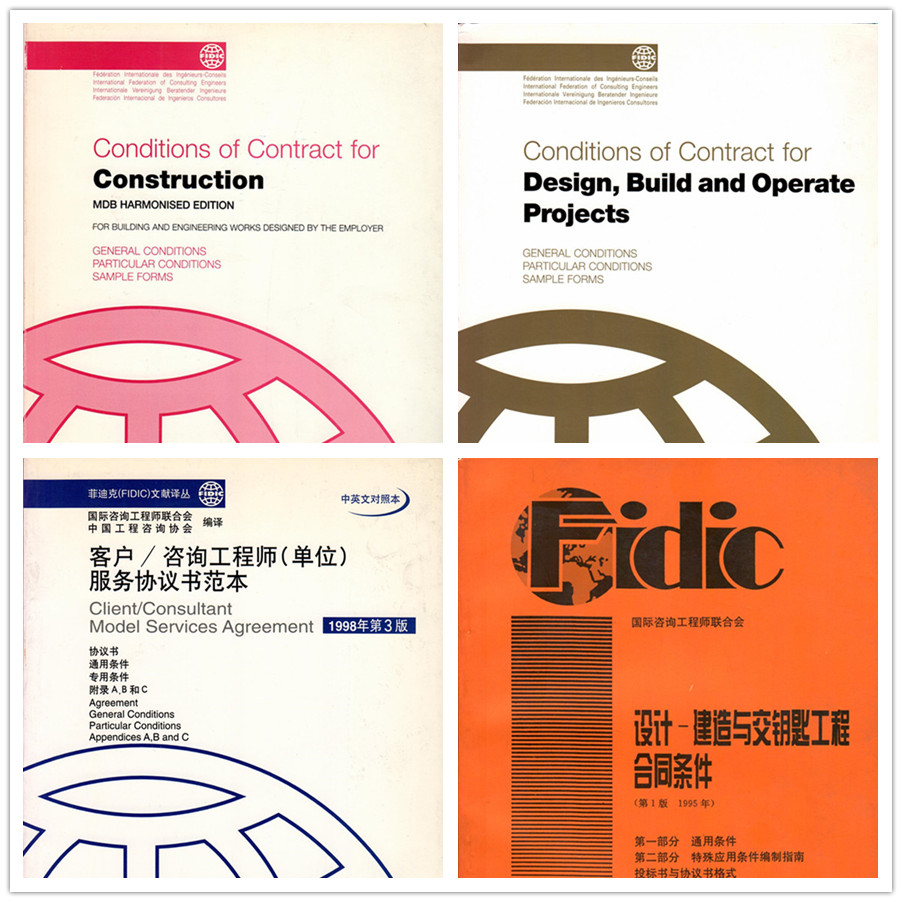 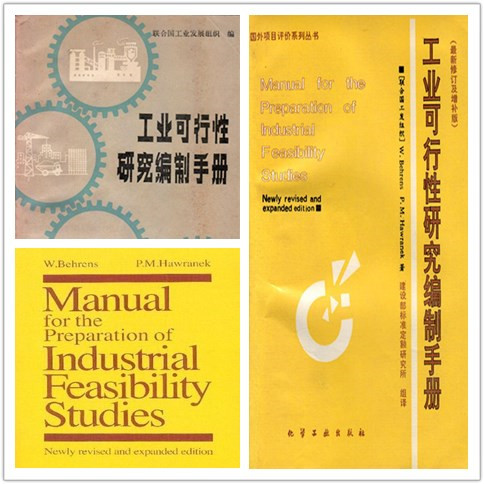 二、国际工程建设项目全过程全方位管理        基本理论的知识准备
（一）为什么要从国际工程项目全过程全方位管理                  
            的基本理论讲起
（二）工程项目全过程管理的任务与阶段划分
（三）从传统向现代的工程项目管理观的发展
（四）各类工程项目管理过程与责任方式的表述
（五）工程项目不同的参与人及各自的参与周期
（六）项目投资与造价的全过程管理
（七）中外工程项目设计体系的异同
（八）国际工程项目管理模式及在中国的发展展望
（一）为什么要从国际工程项目全过程全方位管理                              的基本理论讲起
1、国际工程项目与国内工程项目管理的差异何在？
（两个定义、具体差别）

2、注重工程项目全过程管理的意义

3、我国与国际管理惯例接轨的成功与失误

4、国家与住建部关于建设项目改革与转型的方向就是与  
      国际管理惯例的接轨
（一）为什么要从国际工程项目管理的基本理论讲起
1、国际工程项目与国内工程项目管理的差异何在？
1）“国际工程项目”的基本定义为：按照国际惯例进行管理的工程项目，首先包括由国际多边援助银行资助的全部工程项目，或项目的四个主要参与方只要有一个是在进行跨国性参与及经营的就都是国际工程项目，因为在上述情况下，项目需采用国际惯常的方式及概念进行，各参与方间的相互沟通与协调也需要使用国际共同的管理语言。所以“国际工程项目”并非地域性的概念，在中国境内的工程建设项目只要具备上述“国际”因素，也都是“国际工程项目”，而采用了国际惯例的工程总承包项目就是“国际工程项目”。
2）据上述定义反过来讲，“国内工程项目” 就是在中国境内完全按照国内传统方式与做法（存在明显的与国际做法不能接轨之处）进行主要管理的工程建设项目。
3）国际惯例与国内传统做法的主要区分包括：
**建筑业的企业资质管理（国际工程界实行个人职业资格管理，并无企业的资质管理）
**设计行业管理体系（国际工程界的主流是分专业的设计事务所制，而非综合设计院所制）
**设计、施工、甚至与建设期后的运行管理间建立了较为紧密的关联（国际工程界进入“现代”后，开始更多地采用EPC/P&D+B及DBO等模式）
**各类不同项目管理模式均能得到运用（我国多以施工总承包方式为基础建立建筑行业的法律及管理体系，但却使得许多国际常用体系与惯例在中国的推行受限，使管理特点与社会的不同需求难以契合）
2、注重工程建设项目全过程管理的意义
1）工程项目的全寿命期一般包括：项目的前期（即策划与决策阶段）、项目
的建设期（即工程设计与工程施工阶段）、项目的使用期（即项目的交付使
用+保修与运行管理阶段）。如果仅仅讲一个项目建设的生命期则只包括前两
个阶段+使用期中的保修责任阶段，而不包括项目使用期长期运行管理内容。
2）一个工程项目从建设到运行，自始至终均有成本在不断发生，在前期会发
生策划并决策一个项目投资的咨询及管理费用，在建设期则会发生工程设计
与施工及其管理的费用，在运行则会发生维护项目使之处于正常技术与服务
状态的养护费用；在上述各个阶段还有可能或然发生的因决策或管理失误产
生的风险费用。我们最终应该追求的是对项目全寿命期总成本的控制。
***项目各阶段成本的发生往往是相互矛盾的，即项目管理学所说“三重约束”或“四重约束”，例如过度控制前期费用可能造成建造成本的大幅提高甚至浪费，为限定建造成本可能采用降低建造标准的策略，但就会造成项目使用寿命的缩短或养护费用的明显提高，使得项目全寿命期的总成本（社会平均成本）提高。
3）所以国际工程投资及管理界进入“现代”以来（一般界定于1990年前后）开始愈发重视工程项目建设的全过程管理、甚至重视工程项目技术寿命期的全过程管理。如FIDIC从原来侧重于推介红皮书（仅限于工程施工阶段）、到99年合同族系银皮书/新黄皮书推动工程总承包方式（扩展为工程设计+工程施工两阶段）、再到2006年的金皮书/DBO合同重视全部建设+运营管理。
4）对各类工程咨询企业而言，具有项目全过程管理的能力极具意义：一是可
以拓宽咨询企业业务领域，二是可以增强管理咨询单项业务能力并提升质量。
3、我国与国际管理惯例接轨的成功与失误
1）我国改革开放以来对国际工程管理体系与惯例的成功引入与借鉴
①建设行业四项基本制度的建立：四项基本制度即项目法人责任制、合同
制、招投标制与建设监理制，大致起始于1980年代前半期。当时中国尚处
于全面的计划经济时期，对单一由国家提供建设资金的工程建设项目，实
行的是按国家计划分配勘察设计施工任务，按国家统一制定的概预算定额
来结算投资，但因发生了中国对世界银行贷款的需求，就要建立并实行上
述基本制度，以符合多边援助银行的基本规则，非此无法获得世行的贷款
（这也是以国际因素倒逼国内改革的一个例证）。至今这四项制度仍是我国建设行业法律
法规体系的基本支柱。
 ②从1980年代开始，中国在工程投资与建设领域成功借鉴了一些重要的国
际规范体系及相应的规范的惯例性文件，其中最为重要并影响至今的是联
合国工业发展组织（UNIDO）可行性研究报告编制指南/手册与国际咨询工
程师联合会（FIDIC）全套工程合同体系的引入。（对国际惯例不应或不可擅自简化）
      两个成熟体系及文件的引入与借鉴大致起始于同一时期，其中前者用于
项目前期（即项目可行性研究报告获得投资人决策层批复前的项目前期），
而后者用于此后的项目建造/建筑期。
3、我国与国际管理惯例接轨的成功与失误
2）我国自上世纪八十年代就开始进行建筑业的管理改革，虽有前述的很多
成功，但在引入国际工程界具体做法方面却走了不少弯路：
 ①如最初设想引入的“工程项目全过程管理” 及工程管理顾问制度，偏差为
“建设监理制”，2003年住建部就发布了“培育和扶植工程项目管理企业”
的指导意见，十五年过去了，除个别企业实现了向全过程管理企业的转型外
，绝大多数咨询企业除更改名字为“工程项目管理公司”外，实质能力并无
改变；（ “管监合一”将是未来几年监理企业的发展甚至生存的最后机会，各个监理企业一
定要抓住这一可能是最后的重大发展机会。）
 ②再如工程总承包方式的推行，除工业项目的工程总承包尚较为规范外，因
没有清晰正确的国家规范指引，在其他领域的推行误区极多，大量号称采用
了工程总承包模式的项目大规模失控，成了假“EPC”、伪“EPC”；
 ③在工程项目实施建筑师负责制更是基本停留在设想与纸面上，试点都尚
未能进行。（国际工程界还有建筑师/工艺师负责制的说法，所以不要将这一思路仅仅局限
于“房屋建筑”领域）
④国内由于建设行政管理体系的分割，几乎从未建立起以可行性研究报告为
核心的确立管理目标及对项目进行考核的体系。
    所以我们近二十年来虽进行了不少举世瞩目的“大国重器”工程，但很多
也是在付出了本可避免的工期、造价、质量、生命的额外代价才完成的。
2、中国从计划经济向市场经济的过渡四十年来从未间断，尤其是处于完全竞争领域的建筑业更是如此，所以，十或二十年前所说“国际工程界管理做法的今天就是我们的明天”到现在仍未过时。
3、很多培训班的参加者在看到培训内容包括较多项目管理理论知识时往往会要求“少讲一些理论，多讲具体做法和案例”，但是培训没有了项目管理理论就缺少了必要的层次，这是因为：
1）大家知道：项目具有“唯一性”等基本属性 ，案例与具体管理做法往往与项目具有的特性相关，因为这一项目属性，在某一具体项目有效的做法，到另一项目极可能并不适用，但如果你能了解必要的项目管理理论，就可明了具体做法的来龙去脉，并找到在另一项目应采取的正确做法。
2）工程建设虽然可以分为行业管理与项目管理两个层面，但其中项目管理一定是整体知识的基础，搞不清项目管理就一定搞不好行业管理，且我们参加培训班的同仁绝大多数也是处于项目管理层面的。
4、我曾在国外从事工程项目的管理工作超过十四年，95年回国后从事业主方项目管理及工程项目全过程管理咨询（代理型或承包型）又超过二十二年，期间参加过较多相关的政府课题研究及法律法规编写或审定，但从未脱离项目管理的基层工作，所以我对理论和法规的理解往往不是空中楼阁，而更多是来自对国际与国内工程项目管理实际经验的总结与体会，所以结合项目案例讲解理论知识和法律法规不空洞，相信对大家的学习理解会有所帮助。
开 始
完 成
项目决策
设计准备
设计
施工
动用前准备
决策阶段
实                  施                   阶                    段
使用阶段
PM=PP+PC
DM
PP
PC
附图1
（二）工程项目全过程管理的任务与阶段划分
1、如何理解工程建设项目管理的定义
        国际工程建设界对工程项目管理（PM）给出的基本定义（以英国皇家建筑师协会为例）如下：“从项目的开始到项目的完成，经过项目策划（PP）和项目控制（PC）以达到项目的费用、质量与进度目标”。（见附图1）
上述定义极为经典，曾被国际工程界所广泛地接受与认同，并被国内外的业内人士广泛地引用。
     定义主要包括了“项目全过程管理”的界定与“项目管理目标”（即全方位管理）的设定这两方面的表述。
     1）在项目管理过程的表述上，给出了在工程建设项目生命期内的六阶段划分法，这也是工程建设项目最为详尽的阶段划分方法，是业内其他（五、四、三）阶段划分方法产生的基础。
     2）在管理目标（即全方位管理任务）的设定上，按传统的项目管理观念，定义给出了“项目的费用、质量与进度”三项内容。此定义的影响广泛与深远：上世纪90年代中期中国监理法规所述的“三控”，本世纪00年代中期中国政府推行工程项目管理的“代建制”所复述的“三控”等，就是指上述基本定义中所列的三大项目管理目标（任务）。但现代的项目管理观（一般认为产生于上世纪八十年代末、九十年代初的交汇期）已经将项目管理的目标与任务拓展至**完善的项目功能策划+人性化的设计、**社会可持续发展、及**职业健康与安全等方面。
    与此相关，项目管理过程及阶段划分的表述也关系到项目建设管理必须遵守的程序问题、即“建设程序”。
2、明晰基本建设程序的意义
1）建设程序的定义与作用
         工程项目建设程序是指工程项目从策划、评估、决策、设计、施工到竣工验收、投入生产或交付使用的整个建设过程中，各项工作必须遵循的先后工作次序。建设程序之所以产生的原因是：
①它是工程建设过程客观规律的反映，是用科学方法顺利推动项目进程的有力工具，是工程项目科学决策和顺利进行的重要保证，不能任意颠倒，但可以合理搭接（overlapping）；
②政府的各个职能管理部门对工程项目进行管理、控制、统计等亦均基于国家认定的建设程序而设置，所以建设程序也成为政府对工程项目进行管制的强制性工具，任何建设单位均无法摆脱政府对工程项目的管控，否则则可能造成违法违规，尤其是对政府投资或国企投资项目而言更是如此。建设单位必须服从此管控要求。
2）建设程序曾在国务院关于勘察设计的条例中被精练地表述为“先勘察、后设计、再施工”，但因勘察与设计自身就分别具有三个子阶段，如何衔接上述三者并不简单。
3）建设程序对项目业主方及其聘用的管理顾问的特殊意义何在？业主方是唯一参与项目全过程管理的单位，也是进行项目程序性管理的主体。建设程序管理及控制是业主方进行正常项目管理的基础，自然也是项目全过程管理咨询单位重要责任。
3、项目阶段性划分是精准确定项目管理过程的依据
1）工程项目的阶段划分既是业主和工程项目其他参与方、尤其是工程项目管理单位开展项目管理工作需遵循的规律与程序，也是业主采购项目管理服务、项目施工及供货承包的主要依据，业主与项目管理企业对此必须有清晰的了解，施工承包单位、尤其是工程总承包方和施工总承包方也需予以严格遵从。
2）正确理解上述项目管理（PM）全过程的定义既是重要的，但又是较为复杂的，原因在于：在前述项目六阶段划分的表述中，除“施工”的定义就是承包商“照图施工”较清楚且无异议外，什么是“设计准备”、“设计”、“动用前准备”呢？国内许多教学与研究机构甚至行业组织对此尚有不同的理解及表述，在业内存在一定程度上的认识混乱，可究其原因却不难发现：这是由于不能在各阶段包括子阶段的起止点处确定一个规范的进度形象所造成的。
3）为清晰定义这些阶段的准确涵义，在2006年由国际咨询工程师联合会（FIDIC）与中国工程咨询协会联合组织的项目管理研讨会上，我根据对国际及国内工程建设项目管理基本理论和实际操作过程的理解，在每一阶段的起止点上分别加入了一个规范的里程碑进度形象或曰可交付的管理成果，据此制备了附图2，以期排除上述认识上的混乱。
项目管理开始(现代管理观)
项目管理开始 (传统管理观)
项目管理完成(传统管理观)
项目管理完成(现代管理观)
可研报告批复
项目建议书批复
提出项目投资概念
开始试车
竣工验收
交付施工图
设计
动用前准备
项目决策
施工
设计准备
质量保修
工程设计与计划
(民用建筑)
(工业建筑)
功能论证
方案设计
工艺设计
工程方案
决策阶段
使用阶段
实                        施                        阶                        段
(作出立项的
初步决策)
(作出项目审定投资的决策)
PM = DM+PP+PC+RD
DM
PP
PC
RD
图例：
   DM——表示项目决策（Decision Making）
       PP——表示工程策划（Project Planning）
       PC——表示项目控制（Project Controlling）
       RD——表示项目保修（Remedying Defects）
缺陷责任期结束
下达开工令
方案设计任务书
评估决策
附图2
4、六阶段及五阶段划分某些表述与国内业界习惯的表述方式亦有差异：
①立项决策阶段。是指自投资人决策层提出项目投资概念后到项目建议书编审并获得批复的过程。项目投资概念的建立可以是对单一项目进行最初始探讨的成果、企业发展战略研究中涉及投资的确定内容、或政府固定资产投资基金下及其他类型工程投资基金下的“预备项目库”的入库项目结论。这一过程所要解决的问题是项目的立项可否确定，即决定项目“做不做”即“投不投” 的问题（即进行项目需求与必要性的论证），所以这一决策只是项目初步的立项决策。从预备项目库管理的角度讲，确定了“项目投资概念”也就是办理了上述专项建设资金预备项目库中某一特定项目的出库；鉴于项目立项决策的重要性，国际工程界亦将此阶段称为“项目决策”阶段。
②设计准备阶段。是指自项目建议书获得批复到项目可行性研究报告获得投资人决策层批复的过程，这一过程中将并行两大类工作：一条线是项目详尽功能需求的论证（对应于工业项目而言则是生产工艺设计的详尽论证） ，形成方案设计（工程方案）任务书，最终获得多个可用的方案设计/对应于国际惯例所称谓的概要设计/SD （或曰工程方案）；另一条线则是编制项目可行性研究报告，最终经技术与经济的综合比选，在上述多个可用方案或多条技术路线中确定最优、即最可行的方案设计（或曰工程方案），从而完成可行性研究报告的编制、独立专业机构进行的第三方评审与投资人决策层的审查批复，也就是决定了项目“怎么做”的问题。可行性研究报告批复是在前述初步的立项决策的基础上做出的投资审定性决策，但因为这个决策也为项目的工程设计奠定了基础，所以国际工程界、尤其是工程设计的行业组织亦将此阶段称为“设计准备”阶段（准确地说是“工程设计的准备阶段”）。
③设计阶段。是指国际工程界习惯所称的工程设计（Engineering）阶段，其范围仅包括国内所称的初步设计及施工图设计/对应于国际惯例所称谓的扩展设计/DD及施工文件/CD。因为按国际工程界的习惯与定义，项目的方案设计是编制可行性研究报告的基础及一部分，不属于工程设计的范畴，而是为工程设计进行准备的工作。国际工程界亦往往将此阶段称之为“工程设计与计划阶段”，这是因为在工程设计阶段，随着项目的技术与经济条件愈来愈清楚，项目的施工阶段又即将到来，亟须在此时完成项目各项预控计划的编拟，以便在项目施工前确定项目的预控指标，为目标管理奠定较为牢固的基础，否则到了施工阶段还没有建立预控计划管理体系，就无法进行正常的专业分工（分包）管理。

④施工阶段。是指从施工单位完成编制施工图（在EPC/P&D+B承包或按国际惯例管理的GC方式下）或自业主方获得其委托设计单位编制的施工图纸（按国内传统方式管理的GC方式下），并通过对施工方的招标采购，业主下达项目开工令开始，直至项目竣工验收交付使用的完全过程，对工业项目或带有工艺处理设备的基础设施项目而言，则一般是指从项目开工直至工业或工艺处理设备完成单机安装，具备进行初步试车条件的过程。
⑤ 动用前准备阶段。是指包含工业生产及工艺处理设备的项目，在其施工后期开始的工业生产及工艺处理设备最终调试与试投产运行的工作过程，而对非工业（即不含工业生产设备或工艺设备）项目而言，这一阶段并不存在。基于这一考虑，有时也将不包含工业生产及工艺处理设备的项目之生命周期划分为五个阶段。还需说明的是：上述设备的试运行分为空载试运行与投料试生产两种类型，如采用FIDIC的P&D+B合同（新黄皮书）或EPC合同（银皮书）条件，将工业生产或工艺处理设备的设计、制造、安装、调试均纳入工程总承包的范围，则安装调试直至投料试生产运行工作均被视同为工程总承包施工任务的一部分，则工程建设项目的验收应在投料试生产后进行，工程总承包方的主要项目责任一直延续到投料试生产完成后；而如采用非工程总承包的合同方式、如施工总承包（DBB/GC）方式，因承包方并未承担项目的工程设计与全部采购责任，项目的正式竣工验收则应安排在项目的空载试运行后进行，并由业主方在验收并接收工程项目后，安排项目的设计与使用单位组织投料试生产，在此方式下施工总承包方的完全责任在空载试运行完成时就结束了。

⑥质量保修/缺陷责任阶段。项目竣工投入使用，已建成的工程实体进入“运行”管理的使用阶段，将脱离原工程建设的“项目管理”状态，但与此运行过程并行的质量保修/缺陷责任过程仍具有原“项目管理”的属性，是工程建设项目生命周期的一部分。在此阶段，业主和承包商一方面需办理工程竣工验收移交手续，另一方面采取相关措施确保承包商在工程保修/缺陷责任期履行保修责任。在保修责任期结束后，工程实体将进入完全的运营状态，不再成为原工程建设项目的组成部分。此后即使发生新的质量缺陷修复，也将按另一个新的项目进行。
        对基础设施特许经营（PPP）项目而言，特许经营权人的质量保修责任与运营期的维护管理则完全合一了。
5、 联合国工业发展组织（UNIDO）的可行性研究报告编制指南/手册    将项目策划与决策阶段（项目前期）的管理工作分为四项：即“投资机会研究”、“预（初步）可行性研究”、“详细可行性研究”+“评估与决策”；分别对应于国内的“建立预备项目库/提出项目投资概念（特定项目出库）”、“项目建议书”、“可行性研究报告”等三个可交付的管理成果
6、项目建议书与可行性研究报告的区别 
                                项目建议书                      可行性研究报告
作        用：      决定项目“做不做”        决定项目“怎么做”
技术基础：       无本项目的技术方           必须有自己的技术方案
                         案，可供借鉴的是         （或曰工程方案），且进行
                          类比和参考项目              多方案综合比选 
成本控制方法： 初步估算（框算）          确定性估算 
                           指标估算法                     逐项估算法
                        （精确度±20-30%）       （精确度±10-20%）
研究深度：     探讨项目管理各类因素      在多个可能性中确定最优的
                        实现的多种可能性             综合方案（ 即最具可行性）
分析侧重：    宏观经济与建设环境           微观经济与建设环境
决策过程：    无需经过第三者评估           需要经过独立专业第三者评估
7、PPP融资模式下的工程建设项目的全过程管理
自2014年蓬勃发展起来的工程建设项目采用PPP的融资方式，本来就不应
是项目管理与承包方式，财政部在其2014年发布的PPP项目合同编制指南中
，也曾明确指出，PPP项目要优先选用EPC工程总承包方式来进行项目的建
设实施，即PPP项目应采用PPP+P&D+B/EPC这样的综合管理模式，如此表述
专家们的初衷有二：
1）明确提示狭义的PPP模式就是融资方式，它可以结合施工总承包（GC）
也可以结合工程总承包（EPC）等多种承包方式进行建设实施，且以工程总
承包方式最为适宜。
2）利用国际工程界所采用的EPC工程总承包模式及合同方式所具有的“一般
均为总价包干合同”的性质，使采用PPP融资模式的工程建设项目能够确定
或基本限定项目建设的费用，使得社会资本方在项目所需的投资回报成为一
个基本固定的数额，避免由于项目进行中发生“设计变更”而造成大规模的
洽商索赔，投资回报数额成为极不确定的因素。
    但由于有些政府财政部门对工程管理的理解不深等原因，政府投资主管部
门又因对简政放权的片面理解而放弃了对工程项目管理的责任，使得PPP项
目基本没有实现财政部“合同编制指南”的初衷，造成了普遍的遗留问题。
8、PPP+P&D+B/EPC模式下的工程建设项目的全过程管理
（蓝字所示为PPP类项目财政部界定的特别管理安排）
可研报告批复
提出项目投资概念
项目建议书批复
下达开工令
交付施工图
开始试车
竣工验 收
项目决策
设计准备
工程设计与计划
施工
动用前准备
维护与运行
方案设计
功能论证
工艺设计
工程方案
一、PPP+P&D+B/EPC模式下，社会资本投资人确定投资组合、编制初步设计图、工程量清单与报价。（在PPP+GC模式下，由政府委托的设计方承担初步设计。）
二、按招标文件要求，进行其他评审科目的研究，形成成果
三、编制社会资本投资人参与项目投标的完整方案（相当于社会资本投资的可行性研究）
四、争取金融机构的融资承诺（相当于金融机构完成其项目可研报告）
五、P&D+B/EPC+PPP投标、评标、中标、合同商签
六、签署各类高层协议（社会资本项目公司/PPP项目公司/特许经营权/政府购买服务）
特许经营期结束
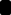 评估决策
初步设计
施工图设计
一、政府确定PPP项目实施组织方式/实施单位（应有多部门协调机制）
二、政府确定项目发起方式：
1、政府（或国投公司、专营公司）发起，为主要发起方式 。
2、社会资本投资人主动发起（PFI方式）
三、实施单位提出“项目投资概念”经政府与专营公司核准，或从已有的“预备项目库”办理出库
四、实施单位需提出PPP融资及项目建设管理模式基本构想
五、实施单位组织或委托编制项目建议书
一、政府投资主管部门审批项目建议书
二、政府财政主管部门进行融资识别+“物有所值”初步评价+“财政承受能力”论证
三、政府国土主管部门办理建设用地规划及土地划拨
四、政府建设主管部门提供建设规划条件（规划意见书或修建性详规）
五、政府或专营公司提出项目最低功能需求及方案设计任务书
六、项目实施单位组织方案设计（工程方案）招标
一、政府或专营公司审定项目工艺设计
二、政府建设主管部门审定方案设计或工程方案
三、政府财政主管部门完备债务登记及财政预算手续
四、政府投资主管部门审批项目可行性研究报告
五、实施单位报政府协调主管部门提出合作投资人招标采购要求
一、PPP+EPC或P&D+B模式下，由特许经营权人编制施工图设计。（在PPP+GC模式下，由业主委托的设计方继续承担施工图设计）
二、编制项目预控计划
三、报批各类计划及标准
四、采购及签署主要施工承包合同
五、签署各类融资合同
六、开工
一、签署各类各项专业分包合同
二、正常施工与阶段性或专业性工程验收
三、工艺处理设备订货、到货、安装、调试、试运行
四、融资到账，分期对外支付
五、项目竣工验收（核验）
六、项目投入使用
一、特许经营权人进行项目运行
二、缺陷责任期内的保修
三、经营收费
四、维护与运行管理
五、政府及专营公司监管
六、特许经营到期、进行技术测试、必要时整改
七、将项目设施移交政府或指定单位
八、后评价
（三）工程项目管理观从传统向现代的的发展
1、传统的工程项目管理观
        上述英国人给出的工程项目管理（PM）的定义有二重涵义：
    1）从管理过程讲，PM=PP+PC，这里的PM过程并不包含项目立项决策（ DM /Decision Making）,  也不包含项目保修（ RD/Remedy Defects)。但立项决策是项目的宏观决策，是项目实施阶段管理的前提，其作用极为重要却为什么不是项目管理的内容？
    2）从管理任务与目标设定上讲，仅有费用、质量与进度三项，但已不能涵盖现代工程项目管理的全部主要要求；。
    上述定义在以往是很权威并取得普遍共识的，曾在业内占有统治地位。
但自上世纪九十年代初期开始，国际工程界对项目管理的关注点无论从
管理过程还是管理任务上讲都大大扩展，产生了现代工程项目管理观。
2、现代的工程项目管理观
       1）从管理任务与目标设定上讲，增加了社会可持续发展、职业健康与安全、完善项目功能策划及人性化的项目功能设计等内容；
       2）项目管理过程的定义向前向后都延伸了，即PM=DM+PP+PC+RD,
管理过程与项目生命期完全一致起来。
        现代项目管理观弥补了传统项目管理观的不足，具有重大管理意义。
3）现代项目管理观的产生原因
①现代项目管理观更注重从管理的实际需要而不仅仅是从概念出发去考虑问题，认为从提出项目投资概念到批复项目建议书这一阶段的初步但宏观立项决策的工作已确定了项目重要的方向，如工程选址、建设规模、基本的功能设想、可供参照的类似项目，做出如此决策已需要具备较充分的专业知识、投资经验、判断与决策能力，本身就是极为重要的项目管理工作。项目决策包括批复项目建议书阶段的初步决策管理，不但已被全行业视为项目全过程管理的一个阶段而且被视为非常重要的阶段。
②国内与近期的国际工程界对项目业主的定义较为宽泛,（业主被定义为“投资人或其为项目设立的法人”，而投资人就包括属投资人雏形状态的项目“发起人”/sponsor）这就解决了初步决策期项目管理的主体问题。
成功的项目离不开科学的决策包括初步的立项决策，而确定项目各项管理目标的基础因素也都来自项目的初步决策。项目管理周期向“决策阶段”的扩展就成为现代项目管理观的一项重要内容。现代社会对工程项目管理的新需求应能促进全行业传统项目管理观念的更新，而现代项目管理观的确立又将提升项目管理行业的水准，不论从外延还是内涵上都是如此。
初步功能策划及立项决策
项目阶段
详尽功能论证、方案设计、
可研及投资审定决策
①
可交付成果/里程碑
②
工程设计与计划
1
提出项目投资概念
③
采购
2
批复项目建议书
施工
④
3
批复可行性研究报告
移交用户
及质量保修
⑤
4
交付图纸，下达开工命令
5
竣工验收
⑥
6
结束质量保修期
1
2
3
4
5
6
其他表达方式
项目阶段划分
四阶段划分
工程设计
与计划
施工（或含试运行）
项目决策
质量保修
三阶段划分
前期管理
建设期管理
后期管理
责任方式
过程方式与
项目全过程管理
PM/PMC/全过程管理咨询/承包代建
建造全过程管理
CM/MC/分阶段管理咨询/承包代建
（四）各类工程项目管理过程与责任方式的表述
    1、其他管理过程表述方式（六、五、四、三阶段划分的关系）
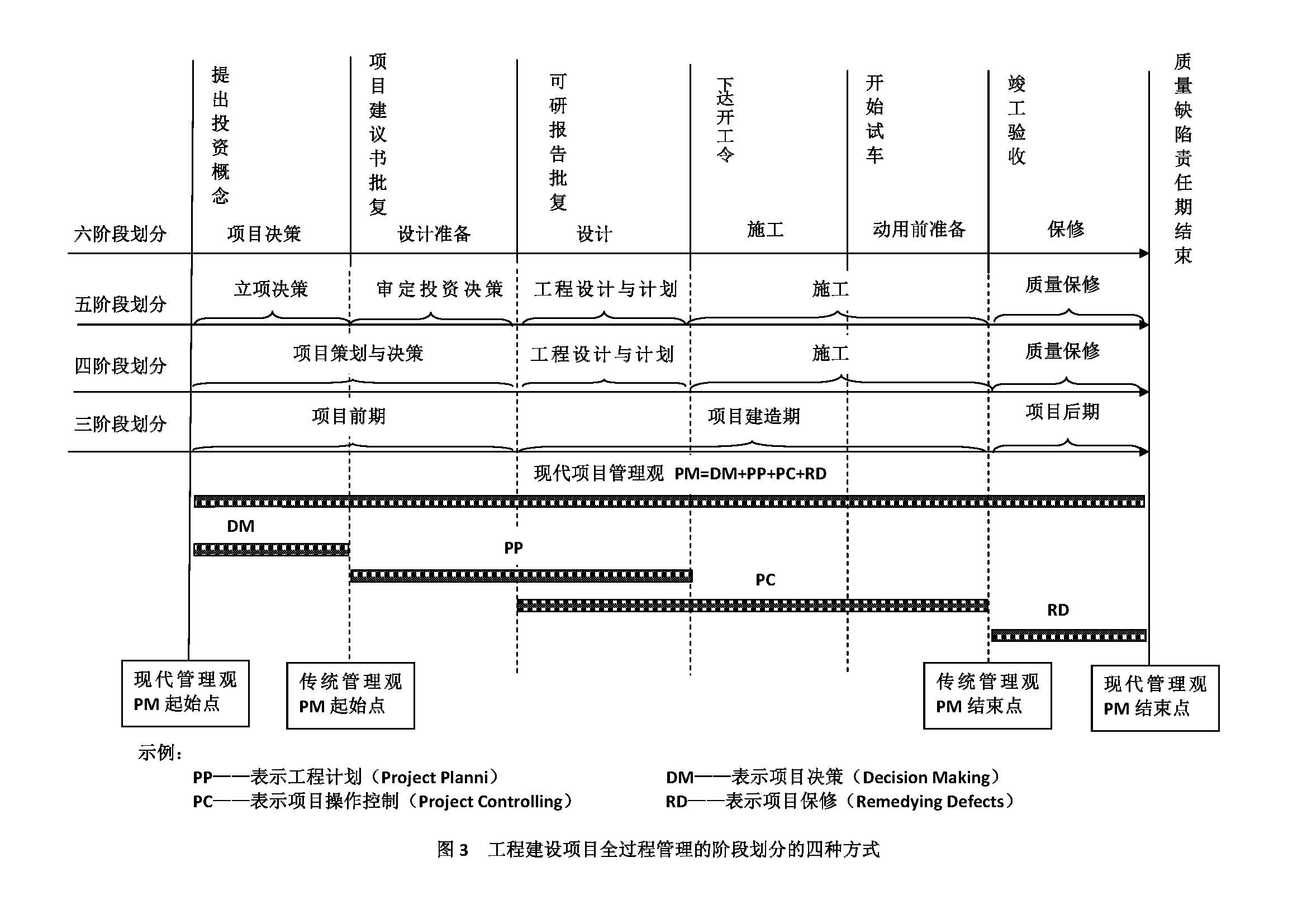 初步功能策划及立项决策
项目阶段
详尽功能论证、方案设计、
可研及投资审定决策
①
可交付成果/里程碑
②
工程设计与计划
1
提出项目投资概念
③
2
批复项目建议书
采购
施工
3
批复可行性研究报告
④
移交用户
及质量保修
4
⑤
交付图纸，下达开工命令
5
竣工验收
⑥
6
结束质量保修期
1
2
3
4
5
6
其他表达方式
项目阶段划分
四阶段划分
工程设计
与计划
项目决策
施  工
质量保修
三阶段划分
前期管理
建设期管理
后期管理
时间方式
工程管理
项目全过程管理
及管理承包
PM（项目全过程管理）/PMC（项目全过程管理承包）/全过程代建
建造全过程管理
及管理承包
CM（建造全过程）/MC（建造全过程管理承包）/分阶段代建
（四）各类工程项目管理过程与责任方式的表述
    2、项目全过程管理单位需了解的管理过程与管理责任方式表述
策划决策阶段
工程设计与计划阶段
施工阶段
使用保修阶段
国内项目设计一般过程：
国外项目设计一般过程：
功能论证
方案设计
施工图设计
初步设计
SD
DD
CD
缺陷责任期结束
完成建议书批复
竣工验收
移交使用
完成可研批复
确定方案设计
开
工
项目全过程
1、业主方参与
项目全过程(PM)
2、管理(咨询)公司参与
a
建造全过程(CM)
b
施工过程(BM/监理)
c
分专业、分阶段咨询
d
国内GC方式
3、业主委托设计方参与
a.
国外GC方式
b.
国内外的EPC/P&D+B方式
c.
4、施工方参与
① 施工总承包

② 工程总承包
5、 DBO项目总承包
中标签约后
国内GC方式
a.
投标过程
国外GC方式
b.
国内外的EPC/P&D+B方式
图例：                      实线表示不可或缺的参与及集中连续工作；                                  虚线表示可能的参与及较低强度与断续工作；
  SD   表示国外所称的概要设计（Schematic Design）大致对应于国内方案设计；
  DD   表示国外所称的设计扩展（Design Development）大致对应于国内初步设计；
  CD   表示国外所称的施工文件（Construction Documents）大致对应于国内施工图设计；
  GC   表示施工总承包（General Contracting）
  EPC  表示工程设计采购建造承包（Engineering Procurement Construction） P&D+B  表示工厂设备、设计与施工（Plant，Design and Build）
  DBO  表示方案设计/可研、工程设计、施工、运营管理的项目全寿命期总承包（Design、Build & Operation）
（五）工程项目不同的参与人及各自的参与周期
●
●
●
●
项目投资概念
●
●
●
●
●
c.
●
FIDIC提出的项目总承包方式
D.
●
●
●
●
（六）项目投资与造价的全过程管理
项目投资与造价的全过程管理如附图：工程项目投资／造价控制的全过程管理流程图（附图4）：
1）需要理解：投资与造价全过程管理完全体现了项目管理从宏观到微观、从模糊到具体的渐进过程；
2）按3阶段划分，在项目前期（即策划与决策阶段）是采用两阶段估价的方法进行项目投资的管理，目的是在较为坚实的技术基础上完成立项策划及投资决策；在项目建造期则采用严格编制初步设计概算与施工图预算并加以实施控制的管理方式，形成完整的从匡算（初步估算）＞估算＞概算＞预算＞结算＞决算全过程管理；
3）控制造价的方法主要是在方案设计及工程设计两阶段的设计任务书中提出阶段性的控制投资限额，既限定方案设计与初步设计的投资额度，又与任务书的技术要求相结合，并在施工图纸设计阶段控制图纸不发生明显的“错、漏、碰、缺”，以限制施工时可能发生的设计变更和洽商索赔；
4）在项目建造期的“工程设计与计划阶段”的末期，最重要管理控制手段则是将可行性研究报告做出的“投资估算表（即项目投资控制目标）辅以已可获知的部分初步设计概算及施工图预算，按项目采购的分解结构（合同网络图）进行分解，形成作为重要预控计划之一的“项目投资与造价总控制计划”；
5）在项目施工阶段即可按此总控制计划及分项额度进行采购并予实施；
6）在项目竣工移交阶段则需完成项目结算，并进行项目后评价及实现
      管理目标的绩效考核与奖罚。
工程项目投资/造价的全过程管理控制流程图
① 基础技术与管理条件
② 投资（造价）控制文件
③ 测算方法/别称
④ 管控精度/目标
逐项估算法
初步估算
(Preliminary Est.)
工程分解(WBS)结构
编制合同网络图
（初步）工程数量清单**
初步设计概算
调整的工程数量清单
施工图预算
指标估算法（匡算）
项目建议书
初步投资估算（匡算）
项目不可预见费
项目估算总投资
A=
视工程风险高低
在±20%之内确定
项目预备费≤15%
确定类比(参考)项目
详尽功能需求论证
项目前期
视工程风险高低
在±10%之内确定
项目预备费≤12%
方案设计任务书
项目可行性研究报告
正式的投资估算
方案设计
工程设计承包合同
工程设计任务书
概算方法
（Budget Proposal）
  确定性估算
（Definitive Est.）
基于经批准可研报告相应部分的投资估算
≤7%
初步设计/扩初设计**
基于经批准可研报告相应部分的投资估算
≤3~7%
预算方法(Budget)
  详细估算
（Detailed Est.）
施工图设计
建设期
按工程分解结构
逐项分解的方法
项目预备费A(一般3-7%左右)
项目投资总控制计划
招标结果不超过相应子项目控制指标，或不打破已招标部份总指标平衡
总包(含暂估)、分包招标、评标、谈判、合同签署
按总控计划相应分项控制
对应科目比对法
执行各项工程合同
支付工程进度款（月证书）
累计洽商索赔
计算方法
每子项合同工程洽商与索赔不超过合同额×A
应对工程实施中洽商索赔
有序冲减不可预见费
结算价不超过可研报告
规定估算总投资或初设概算/施工图预算总额
进行工程竣工验收
项目结算书（扣质保金）
进行工程保修
以质保金进行资金保证
结算时预留结算额3-5%的质量保证金
后期
如项目工程质量正常
质保金将出现节余
项目缺陷责任期结束
发送剩余质量保证金
**注：如进行扩大初步设计或初步设计可以达到满足编制工程量清单的全部要求，则无需编制“初步”工程量清单。
实现投资(造价)控制目标
设 计 对 项 目 投 资/造 价 的 影 响 程 度
100%
90%
75%
≤ 60%
≤85%
50%
35%
15%
SD
DD
CD
国际工程界一般认为：工程建设全过程中可通过管理节省的费用在设计阶段的占比一般在70-85%，而其中在初步设计阶段就可占到55-60%，是设计节省投资的最主要阶段。在工程总承包模式下，只要通过初步/扩初设计的竞争优化，再加之“总价包干”合同性质的约束及业主方工程设计顾问对施工图的控制，设计阶段总体的投资目标就不难实现。
0
可行性研究  （含方案设计）
初步设计
施工图设计
工 程 项 目 设 计 过 程
（七）中外工程项目设计体系的异同
1、勘察设计整体管理流程（详见附图）

2、一般所述工程项目设计过程及阶段划分为如下：
        国内传统管理方式   基本对应于   国际惯例管理方式
 阶段一  方案设计/工程方案   ≈       概要设计/Schematic Design-SD
 阶段二  初步设计                   ≈       扩展设计/Design Development-DD
 阶段三  施工图设计               ≈       施工文件/Construction Document-CD

3、三段式的工程项目设计
通过前述设计流程图可见，国际惯例与国内传统两种管理方式对工程项目设
计管理的阶段性表述均是三段式设计，因而也可以说超出此范围的表述、如
将“概念设计”或“技术设计”作为工程建设项目的一般设计过程及必要的
设计阶段构成既不是国际工程界一般的正规表述，也可能是不正确或不确切
的，或具有某些局限性。
采用征集方式
采用招标方式
方式⑴以方案优劣为主决定中标(建筑设计方案招标)
方式⑵以设计承诺为主决定中标(工程设计单位招标)
作用：形成功能
与规划限定概念
方案设计
初步设计
施工图设计
（概念性）
方案设计
国内传统工程
项目设计过程
形成施工图
形成方案设计任务书
       (前题为功能需求报告)
指导现场施工
（标图深度）
形成规划意见书
（初步意见或修建性详规）
（深化方案设计）
CONSTRUCTION
DOCUMENT(CD)
SCHEMATIC
DESIGN(SD)
DESIGN
DEVELOPMENT (DD)
（施工文件）
（设计扩展）
（概要设计）
国际惯例工程项目设计过程
概念设计
（七）   中外建筑工程项目设计体系的异同
缺陷责任期结束
提出项目投资概念
作用：确定建筑设计方案及工程设计单位
完成可研批复
详尽功能策划
（工程方案）
项       目       前       期       管       理
图中缩写示例：SD：相当于方案设计
              DD：相当于初步/扩初设计
              CD：相当于施工图设计
相当于方案设计、初步设计、施工图设计的国外称谓还有：
方案设计：纲要设计（Programming）
                      初始设计（Initial Design）      预设计  （Preplanning）
初步设计：总体设计（Overall Planning）  最终设计（Final Design）
(或其一部分)  基本设计 (Basic Design/Engineering)
施工图设计：中译基本相同，但英译可能为（Works Drawing)
                                                           (Construction Drawing)
附图6
4、关于两个设计差别区间等的说明（以房屋建筑为例）（1）国内往往以建筑法规、政府规章进行规范，国外则以行业惯例来规范（2）第一个差别区间：深化方案设计----  即国内方案设计：国外SD的差别        建筑设计：中外没有大的不同        结构设计：国内一般仅要求确定受力体系，提供标准图集。 国外往往需做三维的应力应动分析，对重要受力元件还需进行初步的有限元法的计算。        机电设计：国内仅要求用文字做出拟采用系统的说明。国外则一般要求提供系统示意图（和/或拓扑图），对机房布局则全部需要出图。        室内装修设计：国内不要求在方案设计阶段进行，国外则一般在方案设计阶段就引入室内设计师提出主要部位的装修模数。（3）第二个差别区间:   标图深度----  即国内初步设计：国外DD(TD) 的差别    国内的初步设计：1.主要作为衔接方案设计与施工图设计的技术链环，除去衔接作用外，初步设计图实际并无其他作用；2.一般是同一个设计院内部的阶段性工作衔接，甚至是同一个专业设计师自己前后工作的衔接，技术构成简单的工程甚至可省略初步设计；3.因普遍达不到编制工程数量清单（B/Q）的深度，在经济或商业上没有重要作用。    国外DD(TD):  1.是设计单位向业主与施工单位交接的最终成果；2.“扩大初步图设计”是指将初步设计扩大到可编制工程数量清单的深度，所以它不但是技术衔接而且也是经济衔接的链环；3.施工单位需以此为基础做施工图设计，所以其技术衔接的作用更强。
（八）国际工程项目管理模式及在中国的发展展望
1、建设工程及其管理是个复杂的系统，项目的规模越大，采用的新技术越多，这个系统就越是庞大复杂。依各国建筑法规的规定及建筑市场运行的惯例与作法，每一项目的工程及其管理都不可避免地有投资人（及融资人）、设计、施工、供货及咨询与监理单位的参与，对于由多边援助银行提供贷款的项目，该银行已在较深的程度上介入项目的管理；上述每一个参与方都在做着各自相对独立又相互关联的项目工程管理工作，并进行着相互的协调。项目的管理模式就是依一定规则，以一系列的合同约定项目工程的每一个参与方在项目中承担的主要管理工作与地位，并使之相互协调。在国外，工程项目管理模式，也被称“项目交付方式”（Project Delivery Methods）。

2、通常所说的“工程项目管理模式”，其实是“项目的工程管理模式”，之所以这样讲，是因其所涉及的参与方除业主外均是建造阶段的参与方，所以只有在工程建造或工程施工阶段才能确定这些参与方，管理模式所形成的各参与方间约定俗成的关系亦是在建造及施工阶段才存在的相互关系，因此这一管理模式并不存在于项目决策期（包括立项决策与投资决策）。但在项目决策期内，业主及所聘管理公司即应对建造期拟采用的项目工程管理模式作出规划与设想，以便在第一时间及时选择项目的其他参与方，并赋予其相应工作的明确责任。如不能及时作出规划，则可能贻误时机，给管理工作造成被动。
3、构成项目管理模式的要素：
1）可在项目业主、管理咨询方、设计方、主要施工承包方的层面明确各方之间的项目管理关系（界定各方的分工与责任）；
2）上述管理关系具有相当的确定性及一定程度上的代表性，并已在行业内形成共识、约定俗成；
3）上述管理关系一般可用组织架构图清晰地予以表达；
4）表达的方式往往是通过权威性行业组织以行业惯例文件正式发布。

4、产生工程项目管理模式的基础----项目实施方式
（1） 线性顺序法，也叫作传统的项目实施过程（附图）
（2）快速路径法，也叫作复杂或非传统的项目实施过程（附图）
（3）上述两种方法的综合使用
5、国际国内工程常见管理模式

1） 传统管理模式（Design–Bid–Build Method/DBB） （附图） 

2） 建造管理模式（Construction Management—CM） （附图）
       美国CSI叫法：Construction Manager as Adviser (CMa) 

3） 管理承包模式（Management Contracting—MC） （附图）
       美国CSI叫法：CM at Risk （CM@R）
  
4）设计、采购建造模式（Engineering、Procurement & Construction    
       /EPC）
       美国CSI叫法：Design-Build/D+B （附图） 
      相似模式：工厂设备、设计与施工（Plant，Design & Build/P&D+B）

5） 设计—管理模式（Design & Manage/D+M）(附图、附图)
业   主
传统管理模式（Design–Bid–Build Method DBB）
建造管理模式（Construction Management—CM）
美国CST叫法：Construction Manager as Adviser (CMa)
业   主
咨询工程师
（规划与预算）
设计——管理公司
业  主
建造管理公司
（CM经理）
建 筑 师
专 业 工 程 师
供
应
商
专
业
承
包
商
供
应
商
专
业
承
包
商
施工承包商
建筑师/咨询工程师（进行项目研究、设计及监理工作）
施工承包商（总包）
土建施工承包商
供
货
商
分
包
商
设计采购建造模式（Engineering Procurement Construction /EPC）
美国CSI叫法：Design-Build/D+B
管理承包模式（Management Contracting—MC）
美国CSI叫法：CM at Risk （CM@R）
业    主
分
包
商
分
包
商
供
应
商
业   主
业主
咨询顾问公司
（项目策划/工艺设计/方案设计/总承包招标/质量监理）
建筑师/咨询工程师
（规划与预算）
管理承包商(MC)
施
工
承
包
商
施
工
承
包
商
供
货
商
咨询工程师
（规划与预算）
设计——管理公司
设计采购建造承包商
(D+B/EPC工程总承包)
设
计
施
工
供
货
分
包
土建施工承包商
供
货
商
分
包
商
设计—管理模式（Design-Manage/D+M）
组图1
建设项目业主
项目管理承包公司
其它专业咨询公司
施工总承包商
设计总承包商
其它承包商与咨询公司
专
业
施
工
分
包
专业
设计
分包
国内的工程项目管理承包模式及政府工程代建制
组图3
6、与项目投资方式相关而派生的项目管理模式
1）公私合作伙伴（PPP/Public-Private Partnerships）模式
是指政府与社会资本投资人为提供公共服务（体现公用性、如基础设施项目）而通过正式的协议建立起来的一种长期合作伙伴关系，其特征是双方互相取长补短合组项目法人，以股东间内部协议约定分担风险、分享收益。BOT属于广义PPP融资方式中的一个类型。
2）施工-运营-转让（BOT/Build一Operate一Transfer）模式
    是政府利用非政府资金来进行基础设施等具有经营性项目建设的一种融资建设模式，也叫做带有项目融资要求的特许经营权模式。其特征是政府提供建设项目用地等资源，采用外部协议的方式，征集社会资本投资单位承担项目的建设资金的筹集责任，并进行项目的建设，在项目建成后获得特许经营权，通过一定时期的经营回收建设投资。
3）设计-施工-运营/项目生命期总承包（DBO）模式
    是指建设项目的发起人/原权益方将拟建设项目的全部设计（含可行性研究）、施工及建成项目设施长期运营及维护整合到一个合同标并授予一个承包商承担，承包商亦将通过项目设施的运营收费回收全部投资的全新模式。
4）BOT/PPP/DBO项目中的政府方或原始权益方可以只提出方案设计甚至仅提出功能需求就进行项目的工程总承包+特许经营权（EPC+PPP）的招标，也可以完成项目的全部设计以扩大初步设计图或施工图进行施工总承包的招标，它与一般工程项目管理模式的关系是：BOT/PPP +GC/EPC=/≈DBO
三、“建造管理”及所采用的主要方法
（一）项目建造管理概念的提出

（二）项目预控计划体系的建立

（三）项目管理组织计划/合同网络图 

（四）项目进度总控制计划 

（五）项目投资/造价总控制计划 

（六）两个派生计划的使用
（一）项目建造管理概念的提出
1、 CM模式与CM管理工作（建造管理工作）
       涉及CM说法的三个层面：CM模式、CM管理过程、CM管理工作，其中CM模式即是前述项目管理模式中的建造管理模式，CM管理过程则是指不同于“项目全过程管理（PM）”的“建造全过程管理（CM）”，而CM管理工作则是指在项目的建造过程（阶段）中普遍存在的共性的管理工作。
        “建造管理”的典型表现即是：在CM模式下，由CM经理人（建造阶段的管理公司或管理单位）所运用的管理方法进行的管理工作。CM管理工作的核心就是利用项目管理学 “范围管理”中的工作（工程）分解结构方法（WBS/work breakdown structure），即将一个技术与经济构成复杂的整体项目，分解为一个个相对简单的专业工程设计与施工或采购任务分别实施，而后再将如此实施的结果统合起来成为一个整体，从而完成复杂的工程。
        CM管理工作存在于按各种不同项目管理模式进行的项目管理工作之中，是技术构成复杂的工程建设项目一定存在的的工作与必须采用的管理方法，只是在不同的项目管理模式下，CM管理工作的承担者有所不同。
2、 CM工作的产生根源与意义
        之所以出现了CM管理工作，且成为各类不同项目管理模式下的基础性共同性的管理工作，是因为社会分工的细化造成专业性生产的产生，按照马克思在“资本论”的论述，社会分工细化最初产生于手工业生产，并随着技术的发展而日益深化。专业化生产一定具有效率提高、质量上升、成本下降的优势，但其分解与组合又构成了工程项目管理的问题问题。在一个整体工程中，首先要对项目的全部工程进行专业性的分割才能完成由专业性的设计生产与供货单位承担专业型任务的安排，并进而获得上述质量、工期和成本的效益。
        项目的规模越大、技术构成越复杂，政府的管制要求越多，项目管理就越加复杂，CM管理的难度也就越大，但CM管理的作用则更加突显，现代工程建设项目所具有的这一趋势，对各个参与方CM管理能力提出了越来越高的要求。
3、不同项目工程管理模式下CM工作的承担方式（附图）
1）在国际工程施工总承包（真总包）模式下，项目建造管理的主体通常是施工总承包方，因为按照国际惯例，“真总包”只是在合同技术规范及价格上总体对业主方负责：即实质上业主与其聘用的项目管理单位（监理）并不过多介入工程的分解与具体的采购工作，所以项目的建造管理几乎全部由施工总承包方自己负责。
2）在国内施工总承包（假总包）模式下，项目建造管理的主体则通常是建设单位更多地负责，极端的情况下，一些房屋建筑工程的所谓“施工总承包方”所承担的工程内容仅仅是项目的主体结构与初装修工程，而对技术构成复杂的专业性工程，其分解与采购工作仍然保留在业主方手中，即建造管理工作的主体仍是由业主方负责。如施工总承包合同已经按照此条件签订，则施工总承包方只能在业主方管理范围之外承担剩余的建造管理工作。
3）在“工程总承包”模式下，业主方往往会采用“暂估价工程”的表述限定一部分未定的专业性工程不由工程总承包方完全负责工程的分解与采购，同时采用“主要材料设备品牌清单”限定了部分材料设备品牌限定了这部分的工程分解结构，减少了由工程总承包方的建造管理工作范围，还有就是业主方可能规定了投标人对部分重要专业工程（采用特殊合同网络图的方式）在招投标时明确分包单位名录，这就限制了工程总承包方在签订合同后自由掌控建造管理的权利。
4、国际项目管理界文件中对建造管理的相关表述
1）对建造经理（建造管理单位）的基本能力要求：
    A、良好的口头及文字沟通能力
    B、商业及商业承包商的知识
    C、设计及结构架设的知识
    D、对建筑设计的理解力
    E、项目规划及调度CPM/PERT
    F、建造成本计算的经验
    G、解决劳工及法律纠纷的经验
2）正常项目建造阶段管理需要具备的三个基本前提条件：
    A、项目合同范围：设计规划及拟采用规范不能出现错误，且满足业主的需要
    B、项目的预算：业主及承包商双方都能接受
    C、项目时间表：对业主及承包商双方均为合理
    如上述三个条件不能具备，则业主或承包商一方或双方将面临一定的合同风险，所以在项目的招投标过程中，双方对涉及上述问题的模糊点均需认真对待
5、承担CM工作的一方应具备的基本能力与条件（国内文献的一般表述）
    1）对所处行业技术的发展有充分的了解；
    2）对所处行业的市场发展（专业单位的构成）及建筑经济状态具有充分的了解；
    3）掌握WBS方法的基本运用；
    4）具备专业采购的基本能力与资格；
    5）拥有承担CM管理工作的稳定工作团队。
6、国内项目参与方在CM管理能力上目前存在的普遍问题
    1）设计单位牵头工程总承包，设计单位多数对CM管理不够熟悉，因较少的建造管理的参与实践，相关能力普遍较弱；（D+M管理模式的影响）
    2）施工单位牵头的工程总承包虽对CM管理工作多具有较深入了解，但熟悉的范围不足（尤其对以往多由业主单位承担实质性采购的部分）；（国内普遍采用的施工总承包多为“假总包”的影响）
    3）各个参与方对工程总承包方式普遍缺乏深入理解或存误解，影响对工程总承包方式下做好CM管理工作的全面理解。
（二）项目预控计划体系的建立
1、在工程项目全过程管理的表述中，提到了“工程设计与计划”阶
段全过程管理中最重要的环节，是“项目策划”/PP与“项目控制”/PC
两类管理相互交集的唯一阶段，其中最重要的“项目控制”/PC管理工作
就是编制成系统的预控计划体系。而这一体系文件的责任主体，在施工
总承包方式下为业主单位，在工程总承包方式下则成为工程总承包单位。
        一套标准的预控计划体系基本构成起码应包括：
        1）基本体系文件计划 ：                      2）体系的派生文件： 
        之一：项目管理组织计划                     之一：项目资金需求计划
        （范围管理、附图15）                        （项目管理层面用、附图18）              
        之二：项目进度总控制计划                 之二：项目工程量计划与统计
        （时间进度管理、附图16）                （项目上级企业用、附图19）
        之三：项目投资/成本总控制计划
        （成本费用管理、附图17）
    2、工程总承包方如果没有编制基本体系文件并推行实施的能力，就仅
仅是一个施工单位，就仅能承担好施工总承包的职责，所以在选择工程总
承包方的评审过程中，就应考察其这一建造管理的基本技能---要求投标人
编制类似模拟的预控计划，并作为其投标的评分项）
（三）项目管理组织计划/合同网络图
（见附图 福景苑合同网络图、附图 满洲里合同网络图、附图 淮安国际会展中心合同网络图、附图 莫斯科中国贸易中心合同网络图、南湖酒店EPC项目合同网络图）
1、合同网络图是明晰项目管理架构的最好工具
    建设项目及其管理是一个复杂的系统，尤其在项目的建造阶段，根据国家有关法规及建设项目投资与管理的一般作法，每个项目都不可避免地有业主（建设单位）、设计单位、施工单位、供货单位、咨询与监理公司的参予，又因分包制是在分工细化、专业水平提高与相对费用降低的条件下发展起来的，具有合理性，所以上述设计、施工、咨询诸多方面工作又往往派生出一系列的专业分包人。
    因上述多个单位共同参予同一个项目的建设，就必然产生各个单位间的关系，也必然形成该项目的管理架构，无论其形成是主动的、有序的、明晰的、科学的，还是被动、无序、模糊的。良好的项目管理，其管理模式与架构的形成必然属前一种情况，而模糊混乱或不科学的项目管理模式与架构则必然造成各参建单位工作责任、工作界面及相互关系的混乱，使生产与管理资源浪费，其结果是建设项目设定工作目标的落空。
    如前所述，建立项目工程管理架构，是狭义项目管理即“业主或工程总承包的管理”之首要工作任务，也是工程总承包商在自己总价包干范围内管理下属专业分包商实施项目管理需要首先解决的问题。承担项目建造管理工作的任何一方，包括业主及其聘用的管理公司、项目工程或施工总承包方在介入每一个项目建造期管理的初期，具体说就是在详细了解初步设计内容后最短的时间里，经过与业主单位的必要沟通，都要完成项目组织架构的制定工作，形成合同网络图。
2、合同网络图是项目管理知识体系（PM BOK）与工程项目具体情况相结合的产物
    大家都知道，在PM BOK九大（最新版本为十大）管理中有一项重要内容——范围管理，范围管理有一个最重要的方法即工作分解结构（WBS—Work Breakdown Structure），可以说面对一个庞大复杂的工程项目，像央视新台址，不做WBS你对项目就无从下手实施管理，
1）因为每一个合同都涉及合同范围内的技术与经济内容，所以合同网络图首先是项目工程技术与经济的分解结构，所以是工程建设项目最重要的WBS。（当然仍存在着其它管理工作的WBS）。
2）鉴于每一个合同均会引入一个专业单位承担履行合同的责任，所以合同网络图也是项目管理组织的分解结构。
    为此，项目的合同网络图（房地产投资人有时也将其称为合约规划）就是项目的“管理组织计划”。
3、编制合同网络图需具备的基本条件
1）承担建造管理的任一方首先必须明确自己负责建造管理的范围，依据可以是项目的方案设计及可行性研究报告、自己的委托管理合同、或是工程总承包/施工总承包合同、设计施工一体化合同，甚至可能是设计总承包合同。
2）对于施工合同而言，需具备已完成的初步设计这一技术条件，必要时需要使设计深度达到招标图（扩大初步设计图）深度。因在初步设计或扩大初步设计完成前，项目工程的技术内容尚不能最后锁定，相关专业工程不能确定是否存在、工程的技术类型不一定可以明确，规模大小尚不能较精确计算确定，是无法编制出切实有效的合同网络图的。
3）同时亦需具备承担进行工程技术经济分解经验的专家与团队。因为如不具备这一团队，管理者对专业工程市场的发育、技术的成熟程度、技术经济的特征均可能了解不足，造成合同网络图编制的失误。
4、合同网络图对工程总承包方的作用
 1）用于界定设计与施工两个下属团队自行承担的设计或供货施工
      的工作与工程范围。
 2）用于界定工程总承包方自己不承担但要实行总包管理及配合或
      现场服务的专业工作或工程范围；对不同专业工作或工程，总承
      包方均要配备适当人选实行管理；不同专业工程所需的现场服务
      及配合条件亦有不同。
 3）用于指导下属设计团队或作为分包的设计单位，安排招标用图纸
      的绘制，因招标用图纸最好按合同网络图确定的分解结构分别绘 
      制，即一次招标用一套专用图纸。
 4）运用快速路径法，结合项目进度总控计划要求的时间，按招标工
     作的轻重缓急逐次完成招标图纸及技术说明。
 5） 指导下属项目采购团队调配专业管理资源来组织专业分包的招投
      标工作并安排好此后的跟进管理。
 6）根据合同网络图的专业划分归属，确定本层级管理团队的人力资 
      源需求（附表1、*项目管理部（GC方式）合同分工表
                      附表2、*项目管理部（EPC方式）合同分工表）
5、利用合同网络图的方法，对合同的类型进行规范
1）建设工程合同可以涉及许多不同的类型，如按合同层级可以分为总承包、分包及平行发包合同，按合同标的类型可以分为设计、施工、供货及设计施工一体化合同，
2）在一个项目中，可能会签订上百个甚至几百个合同，尤其是包括工厂设备或工艺处理设备的大型工业及基础设施项目，业主或工程总承包方往往要签订200-400个各类采购合同。对如此大量的合同如不进行规范，不论是合同文本的制备，还是合同的履行及合同纠纷的处理都是不可想象的，那样将不但浪费大量的管理资源，合同仍然难以顺利履行。
3）如能将项目的合同按照合同标的、承包类型及不同的管理层级综合分类、分别编入不同的组团，一个最复杂、有几百个合同的项目，其综合类型或曰合同组团最多也就是十个左右。具体执行时，对同一组团中的合同，承担建造管理的单位可以编制一份标准的合同范本，并根据每一合同不同的具体情况进行对应性调改，造成同一组团合同的“大同小异”，如此将大大简化合同管理、规范合同的文本、提高合同的质量、有利于合同的履行。
        分成组团的合同网络图详见下一页的示例。
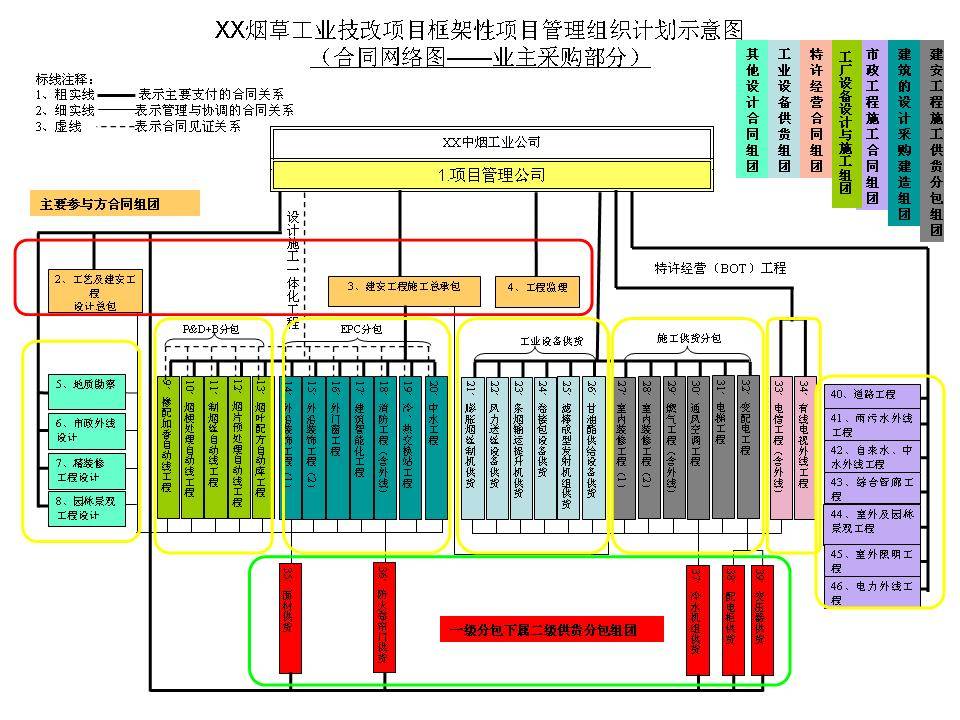 6、编制合同网络图应掌握的原则
1）专业技术上的可分割性，且分割后既不重叠又不遗漏，搭接合理。
2）要考虑采购规模，即分解后的专业工程必须仍具一定的经济规模，否则可能得不偿失。
3）从工程或施工总承包企业自身特长及资质管理角度讲，凡总承包单位不能自行实施或不擅长实施的工程与供货均应进行专业分割，否则如纳入下属承包单位承担实施范围，他亦需向外采购，形成与发包人的利益冲突。
4）合同网络图分解后，建造管理单位要利用此成果形成招标用的设计图（标图/TD）,标图应根据承包方式确定为方案设计或相当于方案设计的图纸（工程总承包或设计施工一体化承包），初步设计图到标图深度（按国际惯例实施的GC）或施工图（按国内传统方式实施的GC）及专业工程技术说明资料。
5）合同网络图表明了施工总承包自行承担范围及只负责协调管理的工程范围，作为确定总承包不同责任范围的主要依据，须在施工总承包招标前最终确定（业主审批）。
6） 承担项目建造管理的单位，要视拟投入管理资源的承受力确定分解细度。一般经验数据：在管监分离的情况下，按项目施工期全程月数与项目部全体管理工程师人数计，约每3个人·月可完成一项合同的全部工程管理工作（3~4合同/人·年）。
（四）项目进度总控制计划及控制系统                                        ----建立项目两类进度计划体系
1、建立项目进度计划管理的二套进度计划体制
1）第一套：
    ①业主与管理公司的月/周计划体系及与之配合的专项工作计划
    目的是将项目需业主完成的工作具体分配、确保完成，不使其造成其他参建单位的工作滞后。
     附图 淮安国际会展中心月进度计划、
     附图 淮安国际会展中心周进度计划、
     附图 湖北中烟项目月进度计划
②承担项目主要建造管理工作的一方应相应编制月周进度计划
     如项目的工程总承包/施工总承包方编制的管理工作节点计划
2）第二套：
     由项目各主要参与方共同编制、审定并共同执行的多级计划体系
     对一般的房屋建筑项目推荐采用三级计划----已列入国家《工程项目管理指南》，即：
     一级计划：项目进度总控制计划（项目全过程的指导性计划）
     二级计划：专业工程进度计划（参考性非实施性计划）
     三级计划：短周期综合进度计划（每月或每周的实施性计划）
     具体分析详见下页。
①一级计划：由管理咨询公司或承担项目主要建造管理的单位如工程总承包方编拟、各重要参建单位共同审定签发的“项目进度总控制计划”。计划的作用是建立各参建单位共同的进度计划平台，使各参建单位各自编制的进度计划与进度管理行为相互协调。
    附图 福景苑进度总控制计划图、
    附图 进度总控制计划（样本） 、
    附图 淮安国际会展中心进度总控制计划图、
    附图 陕西人保大厦EPC总承包招标工作进度总控计划
②二级计划：由各个一级专业工程分包商编拟的“专业工程进度计划”，分为投标期编报的初步进度计划及中标后编拟的正式计划。计划的作用是控制各专业分包在总控计划的限度内确定本专业工程的工序安排实施流动方向。但计划是帮助建安工程施工总包了解专业分包工程的进度构思。
               空调分包工程计划
               幕墙分包工程进度计划
                  国家博物馆设计招标进度计划
③三级计划：由建安工程施工总包根据上述一、二级计划编制的“
项目月/周工程进度综合计划”，体现现场资源的合理分配及有限占
用，各专业工程的工序衔接。三级计划的落实需和工程/施工总承包
的周生产调度会相结合。
               某项目三级计划
2、工程总承包项目经理在项目进度管理中的核心作用
1）在进度计划管理体制中，虽然业主或项目建造管理的主要承担方可能已在内部形成了相关工作的平台及运行规则，设立了专业的主任计划工程师运用其建立起的进度节点的逻辑关系数据与各项管理与工程的定额与耗时数据，实实在在地给予了各项目管理部以有力支持，但项目经理在项目进度管理中的核心地位与作用并未丧失和改变，这是因为：项目均是独一无二，即唯一的，无论怎么具有共性，仍保持着强烈的个性，尤其是在项目施工之前更是如此，这些个性与进度动态的掌握与应对只能由专责的项目管理部承担，而一个项目全面信息的掌握也只有项目负责人才可能做到。
2）工程总承包单位项目经理组织项目进度管理工作的过程一般为：将项目进度管理目标（一般管理合同均有明确约定）进行分解，如第一步到项目阶段，第二步到主要子阶段，并要理清进度管理的难点与主要进度节点，分析具有项目特色的重要逻辑（因果）关系——前置条件，并将这些要求与内容准确表述给公司主任计划工程师，主任计划工程师据这些条件并运用专业软件与数据编制出总控计划（初始版本）讨论稿后，再由项目管理部经理进行复核，主要是在项目实施的可行性复核。
3）项目进度管理应实行管理部的全员管理，项目经理对此必须清醒认识并妥善安排。全员管理的目的包括每个管理人员均明了自己从事工作的进度要求，自己负责工作与其它进度管理工作的逻辑关系，使他能够分清轻重缓急，按部就班也是从容不迫地安排自己的日常管理工作。全员管理的具体作法，一般包括：计划编制时的适当参与，计划下达时的清晰布置，月/周计划的责任明确到人，适当的责任追究，要求项目管理部将月/周工作例会与进度管理工作紧密联系起来。
4）项目经理在进度管理中应遵循的原则：
     人人有事做，事事有人做，时时都在做，项目经理在此方面工作的成效将直接影响到项目的考核结果与公司经营效益，更与公司履约责任直接关联。
项目建议书的类比项目
框算总投资（含粗略分项的框算）
逐渐深入
逐渐精确
建筑方案设计/工程方案
投资估算（含确定性分项的估算）
初步设计
工程概算
施工图设计
工程预算
（五）项目投资/造价总控制计划
1、需要澄清的几个基本概念 
1）项目的投资控制依据
    业主或其聘用的项目管理单位应依据业主方的整体项目可行性研究报告（含中标方案设计）的投资估算表，工程总承包或施工总承包则根据承包  
  合同所 附工程量清单及中标报价。
2）项目投资与造价控制需要具备的技术基础与管理条件
设计变更/竣工图纸
工程结算
2、项目投资与造价总控制计划的编制
1）各建造管理的主要承担方（业主及/或工程与施工总承包方）均应依据各自的投资/造价测算，以合同网络图为基础进行投资与造价的分解；
详见**福景花园项目投资/造价总控制计划。
        **鄂尔多斯中煤工业园项目投资/造价总控制计划
2）分解时采用的测算方法需要基于编制总控制计划时已实现相应专业工程的设计深度进行判断及选用。如合同网络图注明为设计与施工一体化专业工程，招标图纸即为方案设计深度，只能有估算深度的成本测算；并遵循有后者即不用前者的原则，如编制总控制计划时已完成了结构工程的施工图设计，则需要采用相应的施工图预算指标，而不应采用早已完成的初步设计概算指标。
3）计划编制的难点与精粹之处是：初步设计概算或施工图预算往往是编制单位（设计单位及造价咨询单位）基于设计文件的专业划分（如分为建筑图、结构图、设备图、电气图等）进行的，而专业工程的采购却难以按照上述专业划分进行，即采购往往是跨专业的或再细分专业的，以至于发生概预算的专业分割与采购的专业划分不能对接的情况，使得已编制的概预算无法直接作为专业工程采购的限额。
4）有了如此分解的投资/造价预控指标作为中标价的上限，只要是每一项工程的采购均不超出限额指标，或是已完成招标的各工程中标价之和不超过相应预控指标之和，项目总投资/总造价就不会超过项目可研报告的估算投资总额，项目投资就已经受控。
3、项目策划与决策阶段投资估算的编制与审查
1）编制投资估算采用的是“工程估价学”，由技术经济工程师承担此项工作；不同于编制工程设计概预算所采用的“工料测量学”，由造价工程师承担；
2）投资估算分为两个层次：即项目建议书阶段的初步估算（Preliminary Est.）及项目可行性研究阶段的确定性估算（Definitive Est.）
3）初步估算（Preliminary Est.）采用指标估算法，即仅就工程项目的基本技术类型，按同类项目近期已实现投资的单位数值范围（上下限）做总体的定位，并插入计算；（如五星级酒店近期单位工程投资上下限大致为RMB9000-13500元/平方米，如属内资品牌知名酒店，大致估价可采用RMB10500.-/平方米插入计算，如属外商顶级品牌酒店，则须采用RMB13500.-/平方米），既基于当时不具备自身技术方案的现实情况，又可满足此层级估算的精度要求（20-30%）；
4）确定性估算（Definitive Est.）采用逐项估算法，即需将项目总体功能的下一级功能与规模分别考虑及计算，如将五星级酒店的分功能----总统套房、普通客房、餐厅、会议区、健身休闲区、大堂及公共空间等分别加以计算，最终汇总为项目总造价。这也是基于项目当时已经具备自身详尽的技术方案（不同功能区的平面、立面、剖面的建筑图均已清晰到米）
4、工程设计阶段设计概预算的编制与审查
1）概预算是指由造价工程师根据工程设计图纸（初步设计或施工图设计）、概算或预算相应参数（定额、指标、计费规定、价格信息等），在投资估算的控制下，由相应参建单位编制的确定项目全部费用的经济文件。概预算均可按照分为单位工程＞单项工程＞项目总工程三个级别计算并汇总。
2）编制概算的基本方法包括：
 ①概算定额法：在工程量及技术表述均清楚的正常情况下采用；
       ②概算指标法：在初设深度不足、工程量不准、但技术表述清楚时采用 ；
 ③类似工程预算法：在无定额或指标时采用，需参考类似工程结算资料。
  按国家规定，概算应由初步设计的承担单位负责编制
3）编制预算的基本方法包括：
 ①工料单价法：得到普遍采用，是根据施工图与定额，按分部、分项顺序计算各个工程量乘以定额基价，计算出分项工程直接费，再进行汇总；
 ②综合单价法：是基于分项工程，经综合计算，形成全费用单价再计算；
按国家“关于设计文件编制深度的规定” ，设计单位一般不承担预算编制，往往由建设单位另外组织专业的造价咨询公司编制，并与招投标的造价管理工作相结合。
5、承发包阶段合同价款的确定
1）承发包（招投标）过程的造价管理，其核心工作与目的是：通过标底、最高限价及投标报价的编制与澄清，形成合理的合同价；
2）上述三类文件编制的共性包括：
①编制依据基本一致：即完备的招标图纸/技术标准/施工规范、有效的计价规范、施工进度要求、现行定额及调价文件、市场价格信息变动水平与预判；
②均需考虑到招标与合同条件对三类经济文件造成的影响，从而需将确定合理的招标与合同条件纳入编制的考虑之中；
③均可以以概预算定额或工程量清单方法编制；
3）三类文件编制的特殊性:
①标底：是唯一的，也是客观的、技术性的与不偏不倚的；招标人需以此为基础加上其策略性考虑来编制最高限价，投标人也需在此基础上加上策略性考虑来编制投标报价以便既具有竞争性又可获得必要利润；
②最高限价：结合业主方的可研报告的投资估算及对因市场竞争性所造成与标底偏差情况的了解，掌握建造标准的弹性及所设定合同条款的平衡性；
③投标报价：是投标人对标底与最高限价的响应，是结合了投标策略的表示，包括了既要保证投标报价准确性、又要融入中标技巧性等参考因素，使承包商既拿到合同，又获得最大的利益
6、施工阶段工程进度款的确定及有效成本控制
1）业主方不轻易改变项目的设计（以保证前期、尤其是功能策划工作的质量为前提）；
2）必须在施工阶段进行的设计变更，要力争尽早进行，避免发生经济洽商与索赔；
3）大规模综合工程全面开工前，应先期进行样板段/区/层的试验性施工，尽可能地将全部设计、材料、设备等问题充分暴露，找到解决办法再大规模展开，避免复制错误；
4）注意发挥监理单位在质量与造价监督方面的作用：
    A、防止低质量造成的成本增加或价值降低；
    B、防止实际交付工程量与工程量清单结算量产生误差造成的不利影响；
    C、防止超量结算（未进行验收工程、未证明合格工程、未准确计量工程、未正确套用科目工程等）
5）进行所有暂列金额的竞争性招标；
6）注意协调好建安工程与各项市政公用工程的进度计划协调，防止发生他们相互间的工期索赔造成经济损失；
7）最好形成总承包服务费用的包干处理
（六）派生计划的利用
    前述三个预控计划、即项目管理组织计划（合同网络图）、项目进度总控制计划及项目投资与造价总控制计划均是用于项目管理层面的重要管理文件，但基于上述三个预控计划而编制的两个派生管理文件虽是由项目管理部编制但却是用于项目的上一级单位的管理。包括：

1、派生文件之一-------项目工程资金的需求计划
1）项目工程资金需求计划也被称为项目工程月度用款计划，用于项目的上一级单位财务部门为项目进行的资金准备。
2）此计划的编制依据是：
①项目投资/造价总控制计划
②项目进度总控制计划，
3）编制单位需依行业惯例与市场行情及已设定的各类合同的付款方式和条件，及上述两个预控计划，便可编制出项目月度付款计划，为项目投资人按期筹备工程资金提供有力的依据。
（详见附图  福景苑月付款计划）
（六）派生文件的利用
2、派生计划之二------项目计划进度与实现进度比较图
1）用于上一级企业或管理单位的负责人掌握项目的执行情况；
2）编制的依据是：
①项目资金需求计划或曰项目工程月度付款计划；
②项目工程或施工总承包方每个月度的完成工程总报量（含所有的专业分包或平行的专业工程承包）、监理单位的审核量及业主单位的审定量；
③项目部相关级的财务部门每月度对相应工程的实际支付工程款额。
3）上述① 与②两项管理文件各自形成的两条累积曲线，它们之间如相对接近，则表明了项目的进度计划编制与实际执行是适当的，但如两条曲线出现较大差异，则结论可以是离散的：或是进度计划的编制脱离实际进度执行能力，或是进度的执行超出了计划的设想。
4）上述② 与③两项管理文件各自形成的两条累积曲线，则说明了项目的上一级财务部门对项目合同支付条款的执行力，或说明了下述施工供货单位资金链绷紧的程度，这两条曲线如出现过大的离散，则项目上级组织的必须尽快解决自己的资金问题了。
（详见附图  北京国际金融大厦相关文件）

教学服务及咨询电话13681326112